Class 5 – October 14- Finishing IP class 3 (still a little left!)- Intro to Privacy, finally at long last
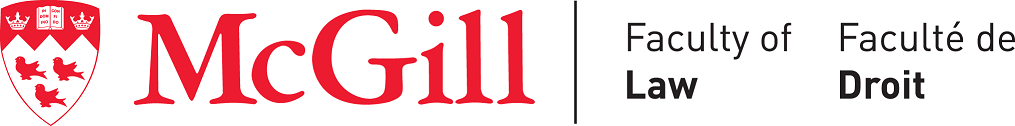 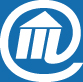 Admin Crap
Bleeding class syndrome new schedule which I still won’t stick to ;-p
News presentations / comments  approval of topics by email please
Paper topics (more on next slides), but note I am very available next week for discussion if you need (email me, we can Zoom, etc.)
???
Class 5
Paper topics mechanics
topic / title
one paragraph description and / or table of contents
3 bibliographic references

Just to me, not the SAO
Don’t need the fancy SAO cover page either, you can even just stick it in an email body
Class 5
Paper topics - actual topics, things to think about
1. Recall: “INTERNET” + “LAW”, not (necessarily) “Internet law”
2. FOCUS FOCUS FOCUS  limit to a service / product, jurisdiction, a type of law, etc. BE SPECIFIC, it’s 4000-5000 words only! (I will comment on that when you submit your topic if I think it’s too much)
e.g. “Intellectual Property of the Internet of Things” vs.
“Applicability of Canadian Copyright Law on Internet-connected automobiles”
Class 5
Other announcements
Class 5
[Speaker Notes: From Michael Beauvais]
In the News Comment
The Facebook Files
Hanna Rioseco

“…allowing platforms to self-regulate does not, and will not, work.”
“Regulations are needed that target Facebook’s revenue source.”
Class 5
In the News
I have a perfect follow-up… later in the class!
Class 5
Now where were we…
Class 5
Online Trademarks
Class 5
[Speaker Notes: Talked so much about Copyright on the internet, by TM has some important application too]
ICANN
Internet 
Corporation for 
Assigned 
Names and 
Numbers
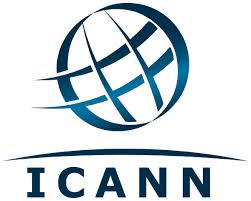 Class 5
[Speaker Notes: Anyone know what ICANN does?
Administers the top level domain (TLD) system  mentioned this in that first class of ours]
ICANN - UDRP
Uniform Domain Name Dispute Resolution Procedure
4. a. Applicable Disputes. You are required to submit to a mandatory administrative proceeding in the event that a third party (a "complainant") asserts to the applicable Provider, in compliance with the Rules of Procedure, that

(i) your domain name is identical or confusingly similar to a trademark or service mark in which the complainant has rights; and
(ii) you have no rights or legitimate interests in respect of the domain name; and
(iii) your domain name has been registered and is being used in bad faith.
In the administrative proceeding, the complainant must prove that each of these three elements are present.

b. Evidence of Registration and Use in Bad Faith. For the purposes of Paragraph 4(a)(iii), the following circumstances, in particular but without limitation, if found by the Panel to be present, shall be evidence of the registration and use of a domain name in bad faith:
(i) circumstances indicating that you have registered or you have acquired the domain name primarily for the purpose of selling, renting, or otherwise transferring the domain name registration to the complainant who is the owner of the trademark or service mark or to a competitor of that complainant, for valuable consideration in excess of your documented out-of-pocket costs directly related to the domain name; or
(ii) you have registered the domain name in order to prevent the owner of the trademark or service mark from reflecting the mark in a corresponding domain name, provided that you have engaged in a pattern of such conduct; (…)
Class 5
[Speaker Notes: UDRP settles domain names disputes
Trademark is the key to winning a Domain Name dispute]
Domain names and TM’s
1. Boaden Catering v. Real Food 2016 ONSC 4098
“I find that Boaden registered the domain name rfrk.ca in bad faith with a view to denying RFRK the ability to use the name and in order to direct or point persons interested in RFRK to the Boaden website by the use of meta-tags.”
 “confusingly similar” to registered TM was enough, didn’t have to be identical
2. Google Ad complaints – TM client success story!
3. Google v. Equustek (November 8)
4. Ad keywords - Vancouver Community College c. Vancouver Career College (Burnaby) Inc., 2017 BCCA 41 – passing off in keyword bidding (passing off when search results displayed)
Class 5
Domain names and TM’s
“confusingly similar” to registered TM was enough, didn’t have to be identical

France.com case
Class 5
[Speaker Notes: France.com – Alexandra Champagne]
INTRO TO PRIVACY / DATA PROTECTION LAW IN CANADA
Class 5
What’s in a name?What’s missing?
Personal Information Protection and Electronic Documents Act 
(“PIPEDA”)
Class 5
[Speaker Notes: This is the most important “privacy” law in Canada
PIPEDA pronounced….

Privacy!
BUT “Informational privacy”  see R v Spencer later]
Office of the Privacy Commissioner (OPC)  sez:
“Our job is to see that the Government of Canada and many of the private-sector organizations that collect your personal information do so with care and respect for your privacy.”
Class 5
[Speaker Notes: OPC oversees PIPEDA]
PIPEDA s. 3
The purpose of this Part is to establish, in an era in which technology increasingly facilitates the circulation and exchange of information, rules to govern the collection, use and disclosure of personal information in a manner that recognizes the right of privacy of individuals with respect to their personal information and the need of organizations to collect, use or disclose personal information for purposes that a reasonable person would consider appropriate in the circumstances.
Class 5
[Speaker Notes: PIPEDA in force 2000
Note – doesn’t just apply to electronic collection of PI]
“Parts” of PIPEDA
Part 1  Everything important
Part 2  Some stuff about how the federal government should use electronic documents (the “ED” of PIPEDA) instead of physical ones
Parts 3-6  Amending some other Acts
Class 5
Privacy Act s. 2
The purpose of this Act is to extend the present laws of Canada that protect the privacy of individuals with respect to personal information about themselves held by a government institution and that provide individuals with a right of access to that information.
Class 5
PIPEDA Application – to whom?
To “organizations”, defined as “includes an association, a partnership, a person and a trade union” (s. 2)

Okaaaaayyy….
Class 5
Canadian “privacy” laws:Application to whom
PIPEDA
The Privacy Act
Applies to private sector organizations

Does not apply to whatever is covered by the Privacy Act (s. 4(2)(a))
Public sector  Applies to “government institutions” which means:

“(a) any department or ministry of state of the Government of Canada, or any body or office, listed in the schedule, and
(b) any parent Crown corporation, and any wholly-owned subsidiary of such a corporation, within the meaning of section 83 of the Financial Administration Act;”
Class 5
Application – to what?
“Personal Information”
S. 2 PIPEDA  “means information about an identifiable individual”
Me  “personally-identifiable information, i.e. any information that identifies an individual, or can be used in conjunction with other information to identify an individual”
New Que law (Bill 64) – “any information which relates to a natural person and allows that person to be identified either directly or indirectly”
Class 5
[Speaker Notes: Compared with “Personal Data” of GDPR, though they are pretty close
My definition is better because it covers things like identifiers and is clearer]
PI as per the OPC
Under PIPEDA, personal information includes your:
name, race, ethnic origin, religion, marital status, educational level
e-mail address and messages, IP (Internet protocol) address
age, height, weight, medical records, blood type, DNA code, fingerprints, voiceprint
income, purchases, spending habits, banking information, credit/debit card data, loan or credit reports, tax returns
Social Insurance Number (SIN) or other identification numbers.
https://www.priv.gc.ca/en/about-the-opc/publications/guide_ind/
Class 5
PI in the Privacy Act
means information about an identifiable individual that is recorded in any form including, without restricting the generality of the foregoing,
(a) information relating to the race, national or ethnic origin, colour, religion, age or marital status of the individual,
(b) information relating to the education or the medical, criminal or employment history of the individual or information relating to financial transactions in which the individual has been involved,
(c) any identifying number, symbol or other particular assigned to the individual,
(d) the address, fingerprints or blood type of the individual,
(e) the personal opinions or views of the individual except where they are about another individual or about a proposal for a grant, an award or a prize to be made to another individual by a government institution or a part of a government institution specified in the regulations,
(f) correspondence sent to a government institution by the individual that is implicitly or explicitly of a private or confidential nature, and replies to such correspondence that would reveal the contents of the original correspondence,
(g) the views or opinions of another individual about the individual,
(h) the views or opinions of another individual about a proposal for a grant, an award or a prize to be made to the individual by an institution or a part of an institution referred to in paragraph (e), but excluding the name of the other individual where it appears with the views or opinions of the other individual, and
(i) the name of the individual where it appears with other personal information relating to the individual or where the disclosure of the name itself would reveal information about the individual,
Class 5
[Speaker Notes: Much broader!]
Canadian privacy laws:Under what circumstances apply?
PIPEDA
The Privacy Act
4 (1) This Part applies to every organization in respect of personal information that
(a) the organization collects, uses or discloses in the course of commercial activities; or
(b) is about an employee of, or an applicant for employment with, the organization and that the organization collects, uses or discloses in connection with the operation of a federal work, undertaking or business.
4(…) a government institution (…) relates directly to an operating program or activity of the institution.
Class 5
[Speaker Notes: PIPEDA (b)  shipping, banks, fed corps, telecoms, interprovincial business i.e. just not your average company
Commercial activity  excludes political parties, charities, associations]
Other PIPEDA Exceptions / Non-application
Individuals just collecting, using or disclosing PI for personal or domestic purposes (4(2)(b))
Orgs just collecting, using or disclosing PI for “journalistic, artistic, or literary purposes” (4(2)(c))
Class 5
Federal – Provincial Applications
Privacy Act
All provinces have provincial legislation, so those apply to provincial governments; Privacy Act applies to Fed government only

PIPEDA
(take a deep breath…)
Class 5
PIPEDA – Fed. v. Prov.
General Rule:

PIPEDA will not apply to an organization that operates wholly within a province that has legislation that has been deemed substantially similar to PIPEDA, unless the personal information crosses provincial or national borders
Class 5
e.g. Quebec
Organizations in the Province of Quebec Exemption Order - SOR/2003-374

“Any organization, other than a federal work, undertaking or business, that carries on an enterprise within the meaning of section 1525 of the Civil Code of Québec and to which An Act respecting the protection of personal information in the private sector, R.S.Q., c. P-39.1, applies is exempt from the application of Part 1 of the Personal Information Protection and Electronic Documents Act in respect of the collection, use and disclosure of personal information that occurs within the Province of Quebec.”
Class 5
[Speaker Notes: 1525 CCQ  doing some “organized economic activity” makes you carry on an “enterprise”]
“Substantially Similar” provincial legislation
Quebec, Alberta, British Columbia
(nb. not quite the same! esp. see employee information)

Ontario, New Brunswick, Nova Scotia, Newfoundland and Labrador for health information
Class 5
Determination of “substantially similar”
PIPEDA 26(2)(b):
The Governor in Council may, by order,…  if satisfied that legislation of a province that is substantially similar to this Part applies to an organization, a class of organizations, an activity or a class of activities, exempt the organization, activity or class from the application of this Part in respect of the collection, use or disclosure of personal information that occurs within that province

OPC role:
25 (1) The Commissioner shall, within three months after the end of each financial year, submit to Parliament a report concerning the application of this Part, the extent to which the provinces have enacted legislation that is substantially similar to this Part and the application of any such legislation.
Class 5
[Speaker Notes: Thanks to Michael for pointing this out
Governor in Council – PM and cabinet ministers]
Process for the Determination of "Substantially Similar" Provincial Legislation by the Governor in CouncilCanada Gazette August 3, 2002Industry Canada
“To begin the process, a province/territory or an organization, e.g., a credit reporting agency, can advise the Minister of Industry of the existence of provincial/territorial legislation (either in force or to come into force at a future date), which they believe is substantially similar to the federal law...”
Class 5
[Speaker Notes: Note Industry Canada now Innovation, Science and Economic Development Canada]
Process for the Determination of "Substantially Similar" Provincial Legislation by the Governor in CouncilCanada Gazette August 3, 2002Industry Canada
“In order to allow the Privacy Commissioner to carry out his mandate under subsection 25(1) of the PIPEDA, the Minister of Industry will inform the Privacy Commissioner of a request under subsection 26(2) when it is received, and will seek the Privacy Commissioner’s view as to whether the legislation is “substantially similar” to the PIPEDA”
Class 5
Other PI Legislation
Not substantially-similar provincial legislation
AB and BC employee PI legislation
Fed laws e.g. the Bank Act
Provincial laws e.g. the credit unions, consumer protection
Professional organizations regulation  lawyers!
Class 5
Privacy! Rights? Laws?
Canadian Charter of Rights and Freedoms

7. Everyone has the right to life, liberty and security of the person and the right not to be deprived thereof except in accordance with the principles of fundamental justice.

8. Everyone has the right to be secure against unreasonable search or seizure.
Class 5
[Speaker Notes: s. 8 at issue in Spencer, presented later]
Privacy! Rights! Laws! - Quebec
Quebec Charter of Human Rights and Freedoms

5. Every person has a right to respect for his private life.

9. Every person has a right to non-disclosure of confidential information.
Class 5
[Speaker Notes: Quebec Charter – 1975 pre-dates Cdn Charter. Broadly applies to relationships between individuals, and individuals and companies. Cf. Cdn Charter which is just Indiv-Governmental]
Privacy! Rights! Laws! - Quebec
Civil Code of Quebec
35. Every person has a right to the respect of his reputation and privacy.
The privacy of a person may not be invaded without the consent of the person or without the invasion being authorized by law.

 ss. 35-40 CCQ given effect in Quebec’s An Act respecting the protection of personal information in the private sector (see its s.1)
Class 5
Worldwide Privacy Laws
USA
Europe
National laws
None!
Gramm-Leach-Bliley Act for financial info
Health Insurance Portability and Accountability Act (HIPAA) for health data
State laws
California, Colorado, Virginia
GDPR, see class November 8


Modeled After Europe kinda sorta mostly

South Africa (POPIA)
Brazil (LGPD)
Class 5
In the News
I have a perfect follow-up… later in the class!

“Advocacy Groups Launch Initiative to 'Stop' Facebook”
https://www.howtostopfacebook.org/ 

“Fortunately, there’s a simple thing Congress can do right now: it can finally pass a real data privacy law for the United States, that makes it illegal for companies like Facebook and YouTube to collect the massive amount of data they need to power their algorithms. The best way to stop Facebook’s harms for the whole world is to cut off the fuel supply for its dangerous machine.”
Class 5
[Speaker Notes: Grous like the]
Canadian privacy / PI laws:What’s the point?
PIPEDA
Privacy Act
5 (1) Subject to sections 6 to 9, every organization shall comply with the obligations set out in Schedule 1.
(the 10 Principles)

(3) An organization may collect, use or disclose personal information only for purposes that a reasonable person would consider are appropriate in the circumstances.
4. No personal information shall be collected by a government institution unless it relates directly to an operating program or activity of the institution.

“used”  s. 7
“disclosed”  s. 8
Class 5
[Speaker Notes: Limiting collection to what’s necessary for the functions]
Privacy, the Internet and ISP Subscriber Info: R v. Spencer
Emily Knox presentation:
“Anonymity is an aspect of informational privacy protected by S.8 of the Charter. There is a reasonable expectation of privacy in Internet subscriber and usage information. Police require lawful authority to obtain subscriber information, as it amounts to a search.”
Class 5
Spencer takeaway(s)
“The subject matter of the search was not simply a name and address of someone in a contractual relationship with Shaw. Rather, it was the identity of an Internet subscriber which corresponded to particular Internet usage.”
“ Recognizing that anonymity is one conception of informational privacy seems to me to be particularly important in the context of Internet usage.”
(para. 66) “intimate or sensitive activities being carried out online  Reasonable expectation of privacy in subscriber info (in this case at least…)
cf. R. v. Ward 2012 ONCA 660 (see paragraph 63 of Spencer)
Class 5
[Speaker Notes: Ward – » the expecation of privacy is there, but the Court held that just giving the name and address of a someone who accessed child pornography did not violate a privacy right, and ordered the info given. Bell (ISP) had Terms and a legitimate interest in not having people access this material]
Spencer other notes from me
24(2) CCRF  exclusion of evidence if its admission would bring administration of judgment into disrepute (the actual f*ing wording) vs “if its exclusion would bring administration of judgment into disrepute” JJ used
PIPEDA not creating any new powers of S+S
Class 5
Canadian private sector privacy laws What’s the guiding principle?
CONSENT
CONSENTEMENT
Class 5
[Speaker Notes: Pretty true for public sector as well  Quebec Act currently working on (ARTM)]
PIPEDA Consent
Guidelines for obtaining meaningful consent

“this document sets out practical and actionable guidance regarding what organizations should do to ensure that they obtain meaningful consent.”

Came “into force” (guidelines!) January 1, 2019
Class 5
Consent guidelines – 7 principles
Emphasize key elements
Allow individuals to control the level of detail they get and when
Provide individuals with clear options to say ‘yes’ or ‘no’
Be innovative and creative
Consider the consumer’s perspective
Make consent a dynamic and ongoing process
Be accountable: Stand ready to demonstrate compliance
Class 5
Canadian privacy / PI laws:What’s the point?
PIPEDA
5 (1) Subject to sections 6 to 9, every organization shall comply with the obligations set out in Schedule 1.
(the 10 Principles)
Class 5
[Speaker Notes: Limiting collection to what’s necessary for the functions
But note PIPEDA has “use and disclose”]
The 10 Principles
Principles Set Out in the National Standard of Canada Entitled Model Code for the Protection of Personal Information, CAN/CSA-Q830-96

“Fair Information Principles”
Class 5
The 10 Principles come to life!
The Privacy Policy




Let the games begin!
Class 5
Principle 1 – Accountability
An organization is responsible for personal information under its control and shall designate an individual or individuals who are accountable for the organization’s compliance with the following principles.
Class 5
Principle 2 – Identifying Purposes
The purposes for which personal information is collected shall be identified by the organization at or before the time the information is collected.
Class 5
Principle 3 – Consent
The knowledge and consent of the individual are required for the collection, use, or disclosure of personal information, except where inappropriate.
Class 5
Principle 4 – Limiting Collection
The collection of personal information shall be limited to that which is necessary for the purposes identified by the organization. Information shall be collected by fair and lawful means.
Class 5
Principle 5 – Limiting Use, Disclosure, and Retention
Personal information shall not be used or disclosed for purposes other than those for which it was collected, except with the consent of the individual or as required by law. Personal information shall be retained only as long as necessary for the fulfillment of those purposes.
Class 5
Principle 6 – Accuracy
Personal information shall be as accurate, complete, and up-to-date as is necessary for the purposes for which it is to be used.
Class 5
Principle 7 – Safeguards
Personal information shall be protected by security safeguards appropriate to the sensitivity of the information.
Class 5
Principle 8 – Openness
An organization shall make readily available to individuals specific information about its policies and practices relating to the management of personal information.
Class 5
[Speaker Notes: Sort of a trick question!]
Principle 9 – Individual Access
Upon request, an individual shall be informed of the existence, use, and disclosure of his or her personal information and shall be given access to that information. An individual shall be able to challenge the accuracy and completeness of the information and have it amended as appropriate.
Class 5
Principle 10 – Challenging Compliance
An individual shall be able to address a challenge concerning compliance with the above principles to the designated individual or individuals accountable for the organization’s compliance
Class 5
Future of privacy policies?
The Consent Guidelines say focus on:

what personal information is being collected;
with which parties personal information is being shared;
for what purposes personal information is collected, used or disclosed; and
what risks of harm or other consequences might come from any collection, use or disclosure of the information provided.

All in “Emphasize key elements” (guideline 1)
Class 5
Update to privacy policies?
The Consent Guidelines say focus on:

what personal information is being collected;
with which parties personal information is being shared;
for what purposes personal information is collected, used or disclosed; and
what risks of harm or other consequences might come from any collection, use or disclosure of the information provided.

All in “Emphasize key elements” (guideline 1)
Class 5
[Speaker Notes: Recall the consent guidelines from earlier]
Emphasizing Key Elements
Class 5